Polygons
A polygon is a 2D shape with straight sides. 
Polygons surround us everywhere. 
How many of the polygons on the following slides can you name?
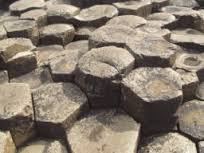 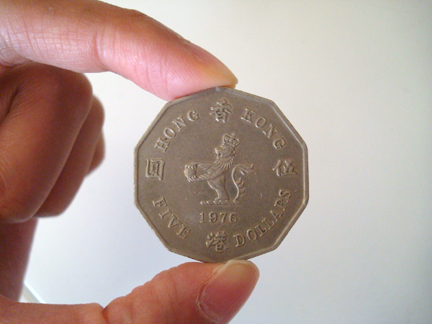 DECAGON (10 sides)
HEXAGON (6 sides)
Giants’ Causeway, Ireland
$5 coin, Hong Kong
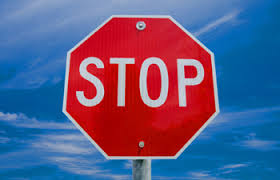 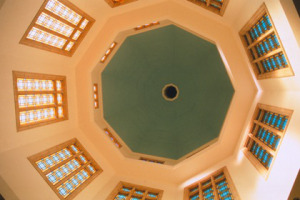 OCTAGON (8 sides)
NONAGON (9 sides)
Bahai House of Worship, Uganda
Stop sign
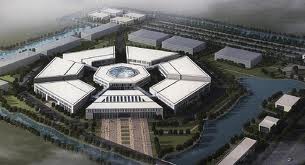 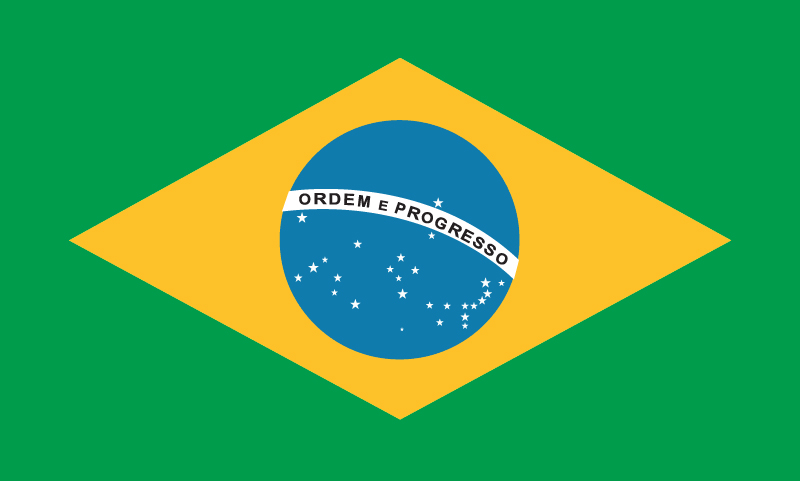 TRAPEZIUM (4 sides)
HEPTAGON (7 sides)
RHOMBUS (4 sides)
ChinaBio laboratory, China
Brazilian national flag
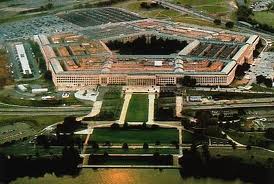 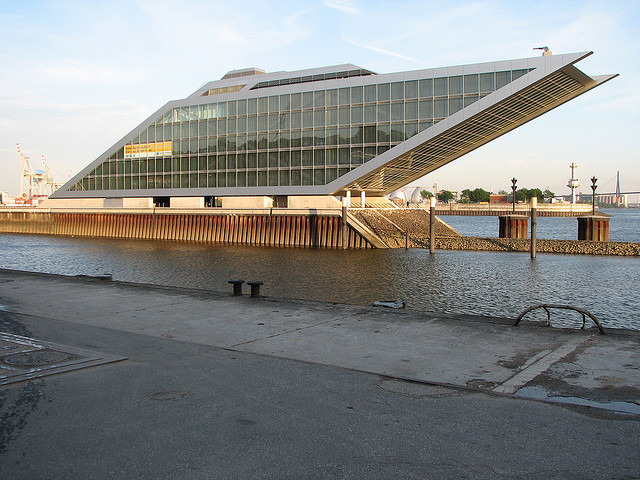 PENTAGON (5 sides)
PARALLELOGRAM (4 sides)
“The __________”, USA
Car park, Hamburg, Germany